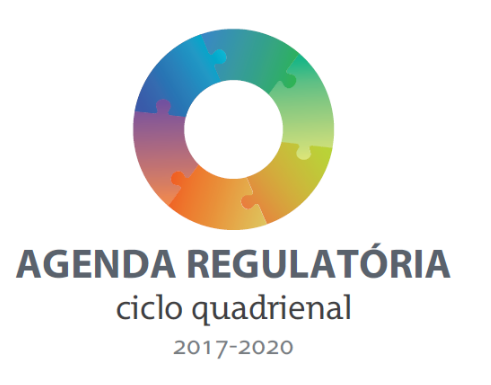 Monitoramento dos temas
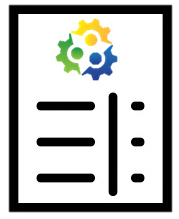 Lista de Temas da AR 2017/2020
15
126
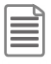 temas
Macrotemas
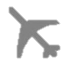 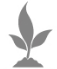 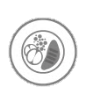 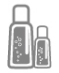 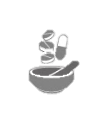 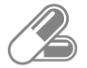 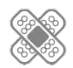 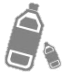 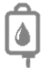 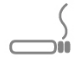 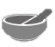 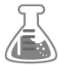 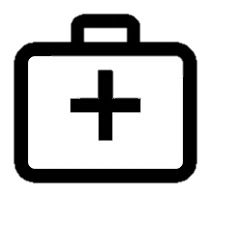 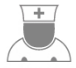 Legenda: PAF - PORTOS, AEROPORTOS, FRONTEIRAS E RECINTOS ALFANDEGÁRIOS
Situação em 28/11/2017
9 Temas de Atualização Periódica
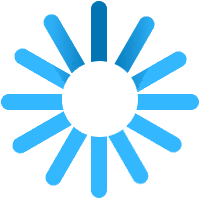 70
78
61
39
78
131
temas 
com processos regulatórios em andamento
processos regulatórios estão em
processos regulatórios estão em
temas 
sem processos regulatórios
Lista Preliminar AR 2017/2020
temas 
com processos regulatórios em andamento
processos regulatórios em andamento
126
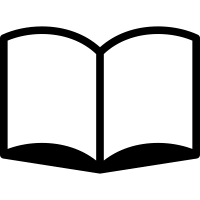 Temas gerais
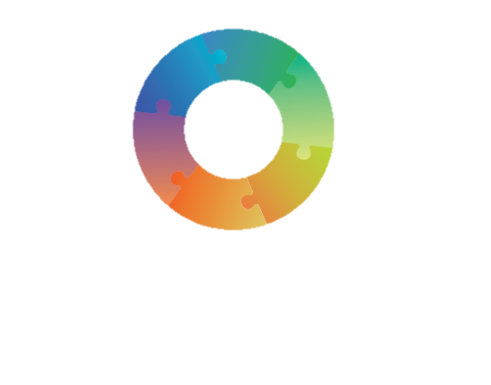 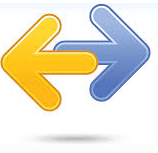 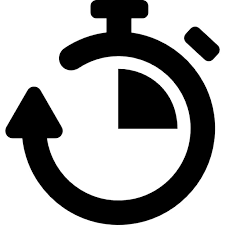 FASE INICIAL
(instrução e elaboração)
FASE AVANÇADA
(minuta de CP pronta)
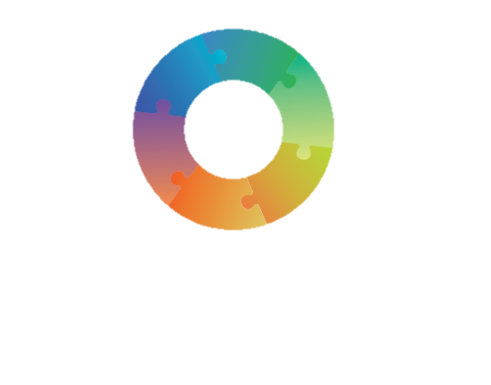 Evolução dos temas dez/17 - abr/18
78
81
9
39
27
temas 
em andamento
temas 
em andamento
temas 
Concluídos
Temas não iniciados
Temas sem processo iniciado
Situação em 03/05/2018
117
Situação em 28/11/2017
Temas 
gerais 
s/AP
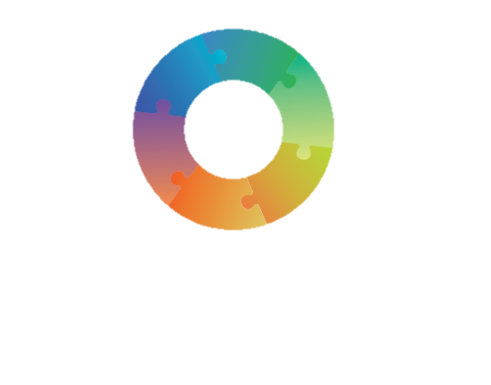 27 temas da AR 2017-2020 ainda não possuem processos regulatórios iniciados!
2.1 - Certificação sanitária de portos, aeroportos e fronteiras (GGPAF)
1.6 - Comercialização de Alimentos para Lactentes e Crianças de 1ª Infância, Bicos, Chupetas e Mamadeiras (NBCAL)  (GGALI)
4.6 - Resíduos de medicamentos veterinários em alimentos de origem animal (GGALI)
3.2 - Pós-registro de agrotóxicos (GGTOX)
3.12 - Revisão do regulamento técnico para o ingrediente ativo acefato em decorrência de sua reavaliação toxicológica (GGTOX) - tema Alta urgência/Alta relevância - Determinação judicial
8.5 - Regularização de software como dispositivo médico (GGTPS)
8.8 - Regularização de implantes ortopédicos (GGTPS)
7.2 - Medicamentos debaixo risco sujeitos a notificação simplificada (GGMED)
12.3 - Boas práticas farmacopeicas (GGMED)
5.4 - Parâmetros para controle microbiológico de produtos de higiene pessoal, cosméticos e perfumes (GHCOS)
5.8 - Regularização de produtos de higiene pessoal descartáveis destinados ao asseio corporal (GHCOS)
5.9 - Regularização de repelentes de insetos (GHCOS)
5.10 - Regularização de protetores solares (GHCOS)
10.2 - Triagem laboratorial de doadores de órgãos  para transplante (GSTCO)
10.3 - Transporte de material biológico humano, sangue e seus componentes (GSTCO)
10.5 - Bancos de células e tecidos germinativos (BCTG) (GSTCO)
10.6 - Bancos de tecidos humanos (GSTCO)
1.14 - Regularização do cultivo de plantas controladas (GGMON) – tema Alta urgência/Alta relevância - Recomendação MPU e ações judiciais
2.5 - Procedimentos para importação, em caráter de excepcionalidade, de produto à base de canabidiol em associação com outros canabinóides (GGMON)
7.16 - Farmacovigilância (GGMON)  - tema Alta urgência/Alta relevância - ICH
5.6 - Cosmetovigilância (GGMON)
1.10 - Notificação e recolhimento de drogas ou insumos farmacêuticos com desvios de qualidade comprovados pelas empresas fabricantes de medicamentos, importadoras, fracionadoras, distribuidoras e farmácias (GGFIS)
4.12 - Boas práticas de fabricação (BPF) para estabelecimentos industrializadores de alimentos (GGFIS)
6.2 - Boas práticas de fabricação (BPF) de insumos farmacêuticos (GGFIS)
7.15 - Boas práticas de manipulação de preparações magistrais e oficinais para uso humano (GGFIS)
13.2 - Organização da rede brasileira de laboratórios analíticos em saúde (REBLAS) (GGFIS)
13.3 - Requisitos para funcionamento de laboratórios analíticos (GGFIS)
Evolução dos temas 
dez/17 - abr/18
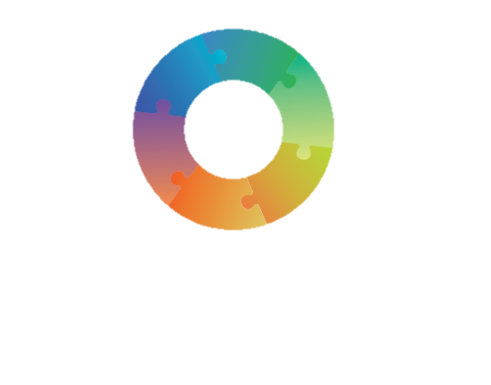 9 temas concluídos!
1.7 - Certificação de boas práticas de fabricação para produtos sob regime de vigilância sanitária (CBPF) - tema Alta urgência/Alta relevância
2.7 - Procedimentos para importação em caráter excepcional - tema Alta urgência/Alta relevância
3.7 - Procedimentos para a reavaliação de ingredientes ativos de agrotóxicos e afins - tema Alta urgência/Alta relevância
3.13 - Rastreabilidade de alimentos in natura
7.5 - Registro e pós-registro de extratos e produtos alergênicos para fins de diagnóstico ou terapêutico
10.7 - Centros de processamento celular
15.2 - Gerenciamento de resíduos em serviços de saúde
15.7 - Requisitos sanitários para funcionamento de serviços de vacinação - tema Alta urgência/Alta relevância
15.8 - Requisitos sanitários para prestação de serviços de diálise - tema Alta urgência/Alta relevância
Evolução dos temas 
dez/17 - abr/18
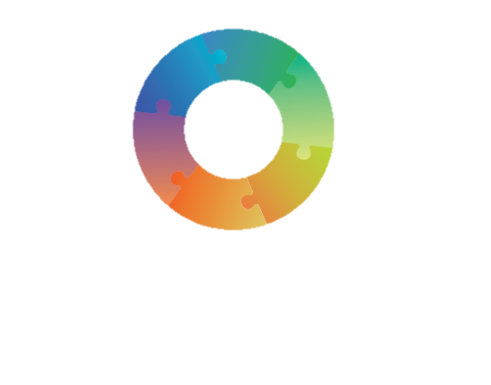 Existem 107* processos regulatórios em andamento referentes a temas da AR 2017-2020
DISTRIBUIÇÃO DE PROCESSOS REGULATÓRIOS DE ACORDO COM A FASE DE DESENVOLVIMENTO
37% dos processos regulatórios
Evolução dos temas 
dez/17 - abr/18
*Obs: Não foram considerados os processos regulatórios referentes a temas de atualizações periódicas
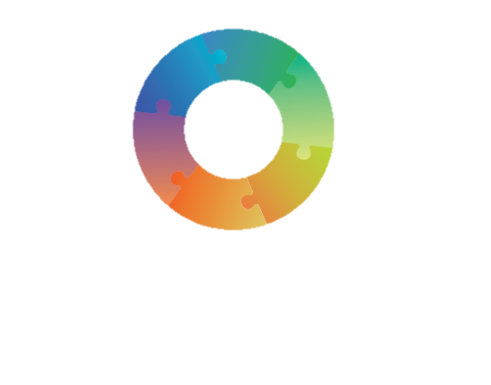 Evolução dos temas dez/17 - abr/18
Temas da
AR 2017/ 2020
22 %
5
12
9
temas passaram por CP
temas 
iniciados
Temas concluídos
117
Temas gerais 
(s/AP)
mudaram de status
ATENÇÃO – LIMITAÇÕES
O DADO NÃO REFLETE O ANDAMENTO NA FASE DE ESTUDOS E NA FASE DE CONSOLIDAÇÃO DE CP
15 Iniciativas para Atualização Periódica
Iniciativas Regulatórias 
Dez/2017 – Abr/2018
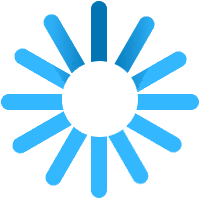 20
3
Iniciativas para Guias
Iniciativas para atos normativos
38
iniciativas
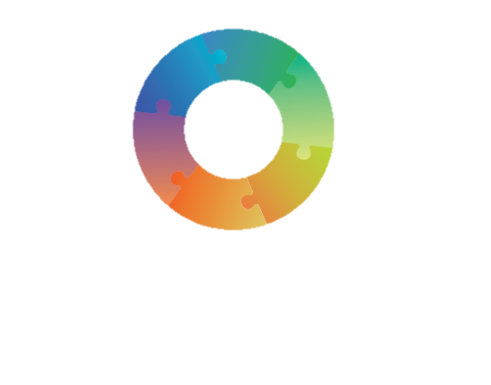 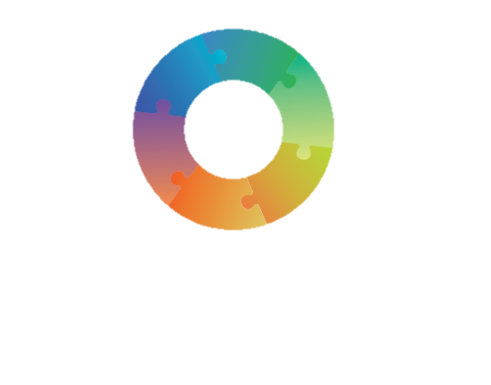 Iniciativas Regulatórias 
Dez/2017 – Abr/2018
5
DESTAQUES
INICIATIVAS  DE TEMAS DA AR 2017/2020
38
iniciativas
Recurso administrativo
Requisitos para uso de gordura trans industrial em alimentos
Monitoramento do mercado de produtos para saúde
Admissibilidade de códigos farmacêuticos estrangeiros
Requisitos sanitários para funcionamento de laboratórios clínicos e postos de coleta laboratorial
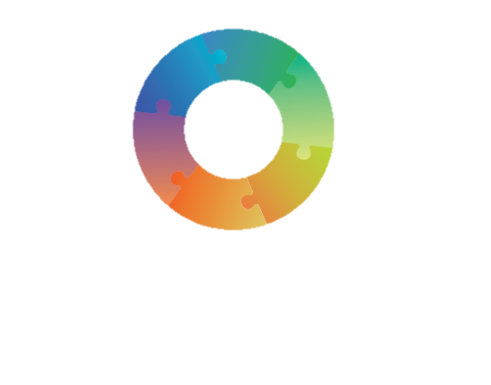 Iniciativas Regulatórias 
Dez/2017 – Abr/2018
5
DESTAQUES
INICIATIVAS  FORA DA AR 2017/2020
38
iniciativas
Reavaliação toxicológica do ingrediente ativo Paraquate 
Parecer de avaliação técnica da empresa (PATE)
Registro e cadastro de produtos para diagnóstico in vitro (2 iniciativas)
Responsabilidades dos entes federados no SNVS
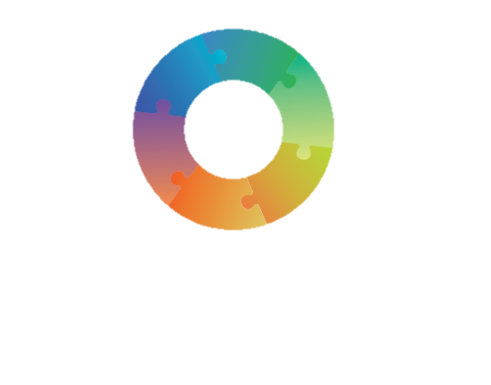 Consultas Públicas 
Dez/2017 – Abr/2018
32
17
15
11
1
CPs 
iniciadas no período
Minutas de Normas
Temas
Atualizações Periódicas
Tema
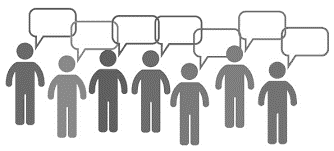 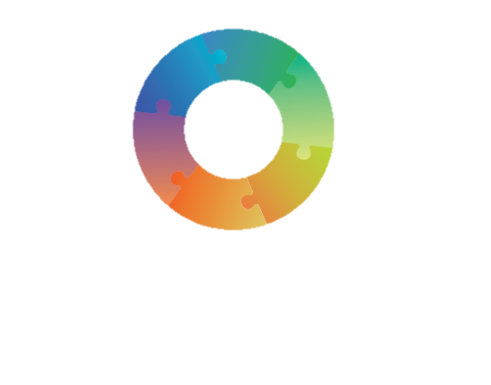 Consultas Públicas 
Dez/2017 – Abr/2018
Todas
1
6
2.261
54
DESTAQUES
CPs Suplementos Alimentares
participantes
participantes
CPs
CP
Canais para importação
32
Temas da
AR 2017/ 2020
CPs
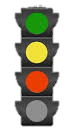 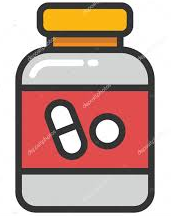 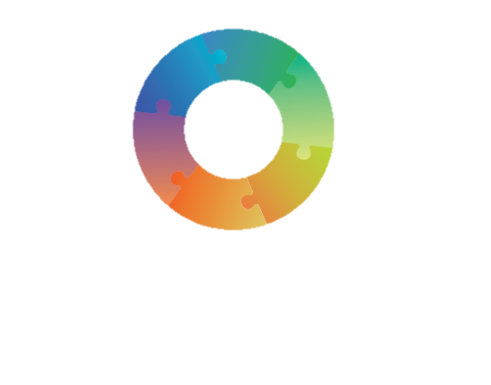 Instrumentos Regulatórios publicados
Dez/2017 – Abr/2018
1
1
34
3
39
INC
Despacho declaratório
RDCs/INs
Guias
Instrumentos regulatórios publicados
3
2
2
1
1
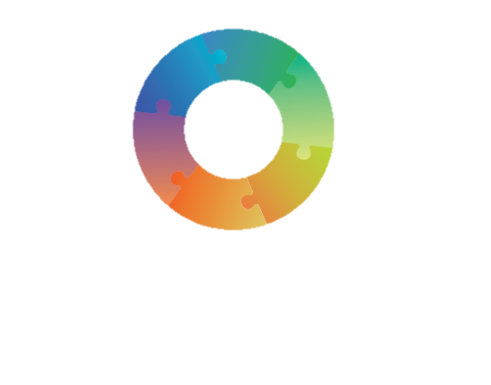 Instrumentos Regulatórios publicados
Dez/2017 – Abr/2018
25
5
30
39
DESTAQUES
Instrumentos regulatórios publicados
temas
Temas  da AR 2017/2020
Temas fora da AR 2017/2020
6
Instrumentos 
Regulatórios
 publicados
Instrumentos 
Regulatórios
 publicados
33
Previsibilidade regulatória de 85%
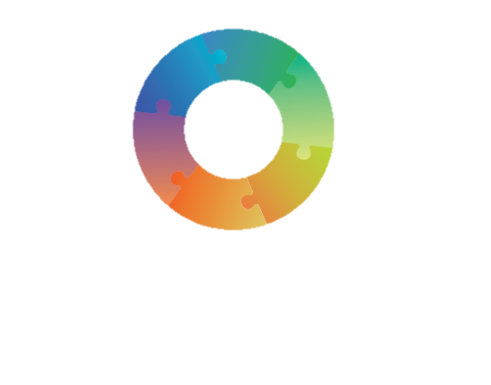 Instrumentos Regulatórios publicados
Dez/2017 – Abr/2018
DESTAQUES
5
Temas fora da AR 2017/2020
6
Instrumentos 
Regulatórios
 publicados não previstos na AR
Alteração da RDC nº 177, de 21 de setembro de 2017, que dispõe sobre a proibição do ingrediente ativo Paraquate em produtos agrotóxicos no país e sobre as medidas transitórias de mitigação de riscos.  (ALTERAÇÃO DE PRAZO) (RDC aprovada na mesma ROP da AR 17/20)
Guia de submissão do parecer de avaliação técnica da empresa (PATE)
Altera a Resolução - RDC n° 26, de 13 de maio de 2014, que dispõe sobre o registro de medicamentos fitoterápicos e o registro e a notificação de produtos tradicionais fitoterápicos. (ALTERAÇÃO DE PRAZO)
Nomeia as empresas que farão parte da fase experimental do Sistema Nacional de Controle de Medicamentos (SNCM)
Responsabilidades dos entes federados no exercício das funções de vigilância sanitária no âmbito do Sistema Nacional de Vigilância Sanitária - SNVS e alteração do seu prazo de início de vigência. (ALTERAÇÃO DE PRAZO)
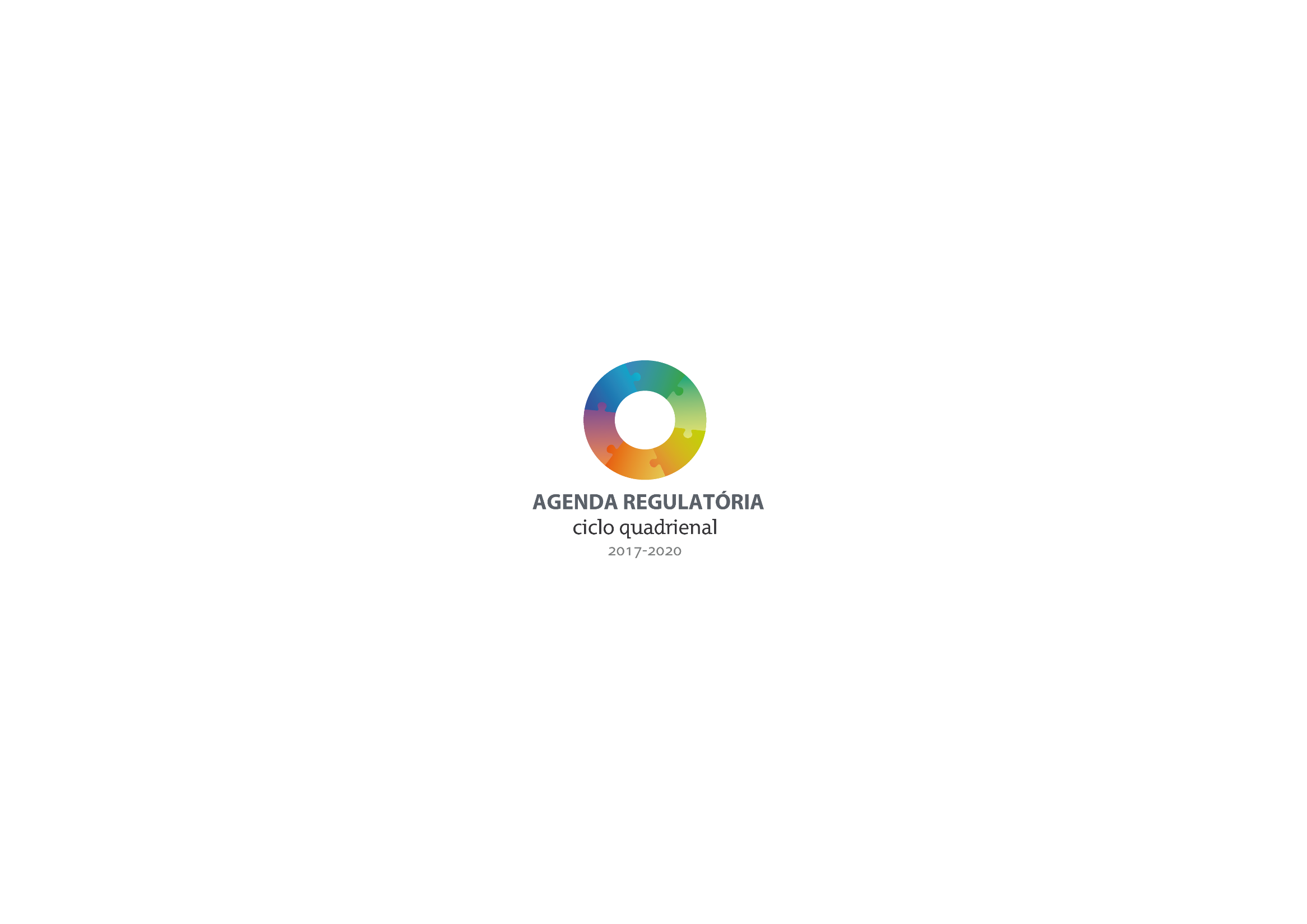 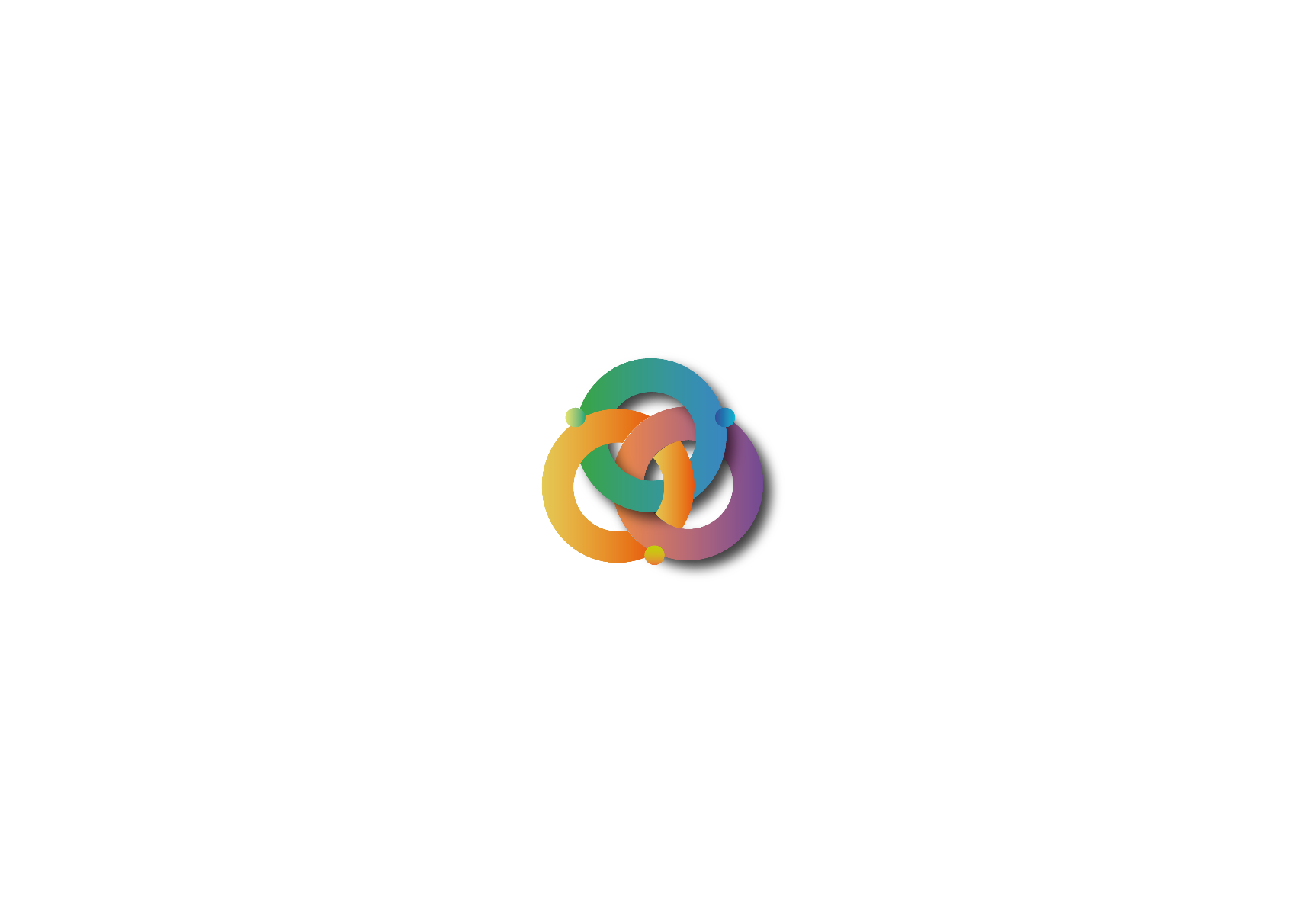 DESTAQUES DOS MACROTEMAS
Temas Transversais
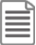 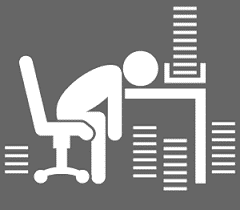 Recurso administrativo
Abertura de iniciativa para estabelecimento de procedimentos
Taxas de fiscalização 
Publicação dos procedimento de Peticionamento, Arrecadação e Restituição de Taxa, incluindo adequações aos dispositivos da Lei nº 13.097/2015
CBPF de produtos
Priorização de agendamento de inspeção internacional de Certificação de Boas Práticas de Medicamentos e Insumos (RDC 179, 183/2017)
Carga administrativa
Abertura de iniciativa
Guilhotina regulatória
Despacho declaratório e Abertura de iniciativa para revogação
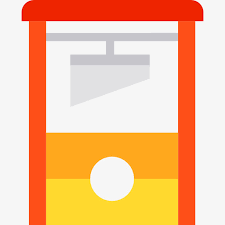 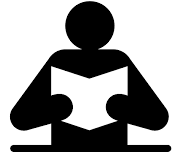 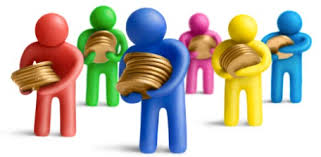 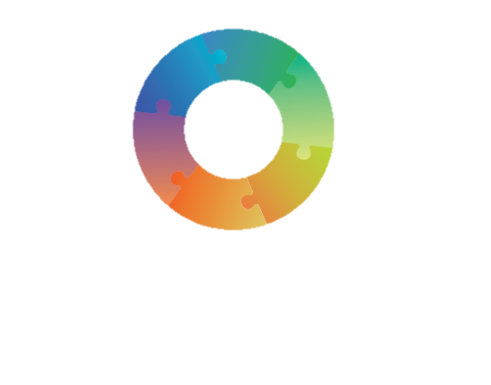 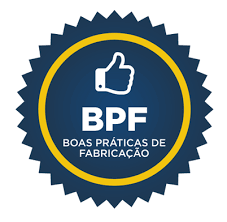 PAF
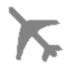 1
CP
Canais para importação
Simplificação do processo de importação

(RDC 208/2018 - revisão parcial da RDC 81/2008)
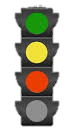 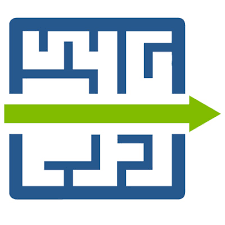 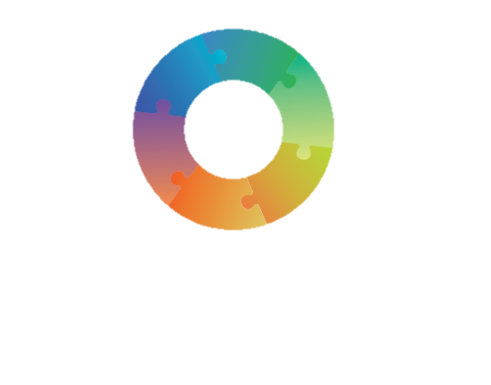 Agrotóxicos
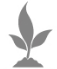 Critérios para avaliação e classificação toxicológica de agrotóxicos, componentes, afins e preservativos de madeira, no âmbito da Anvisa
Diretrizes relacionadas às informações toxicológicas para rótulos e bulas de agrotóxicos, afins e preservativos de madeira, no âmbito da Anvisa
Proposta de Instrução Normativa (IN) que estabelece e dá publicidade à lista de componentes não ativos de agrotóxicos e afins considerados avaliados e à lista de componentes não autorizados para uso em agrotóxicos e afins
Critérios para avaliação do risco dietético e ocupacional decorrente da exposição humana no âmbito da Anvisa
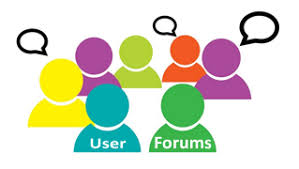 CPs
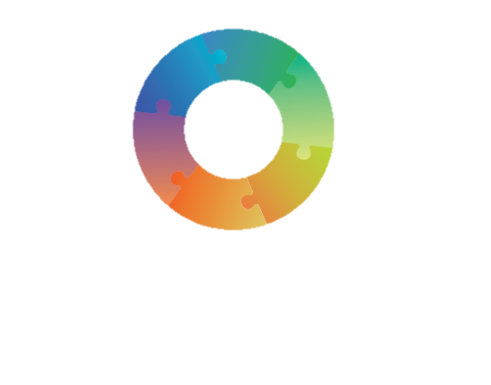 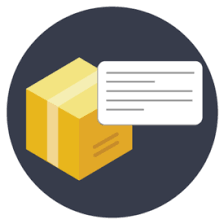 Publicação de Rastreabilidade de alimentos in natura (INC)
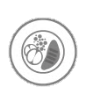 Alimentos
CPs Suplementos Alimentares
Relatório de AIR
Rotulagem de alimentos
6
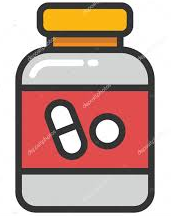 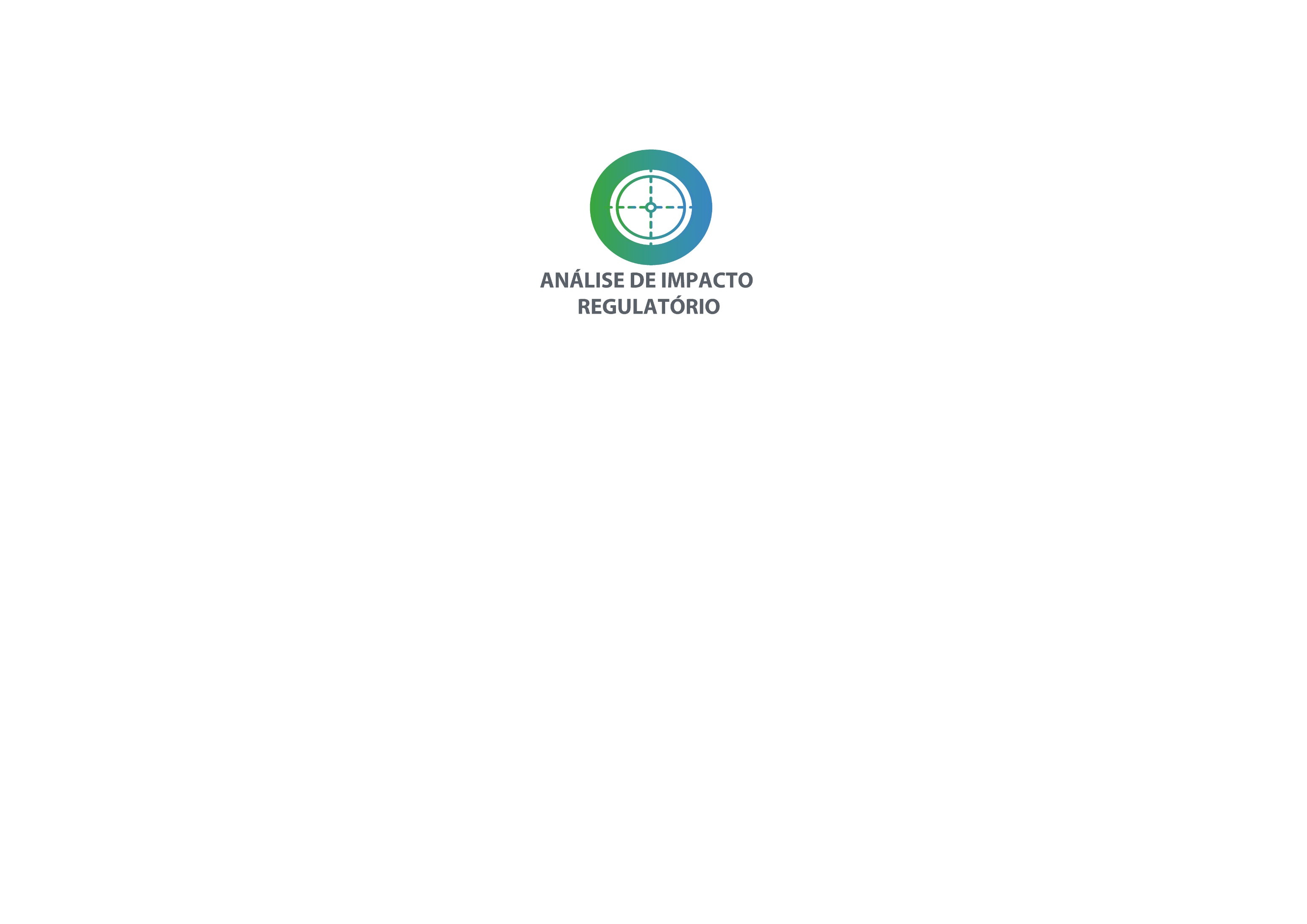 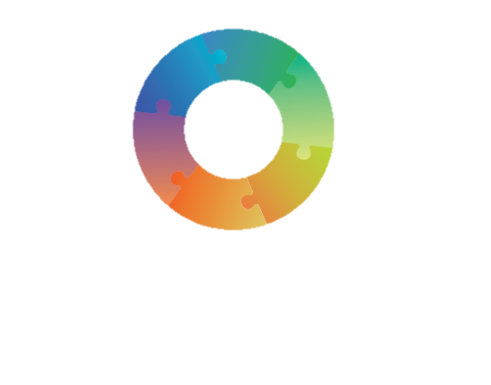 Cosméticos
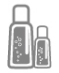 Revisão da RDC 142/2017 que trata da regularização de escovas e hastes para higiene bucal, fios e fitas dentais, absorventes higiênicos descartáveis, coletores menstruais e hastes flexíveis (RDC 178/2017, antes da AR 17/20)
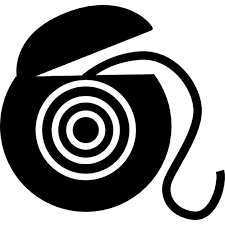 Revogação de obrigatoriedade de indicação da espessura do fio ou fita dental;
Especifica que devem ser informados, minimamente, os ingredientes que possam migrar para a pele e ou mucosas
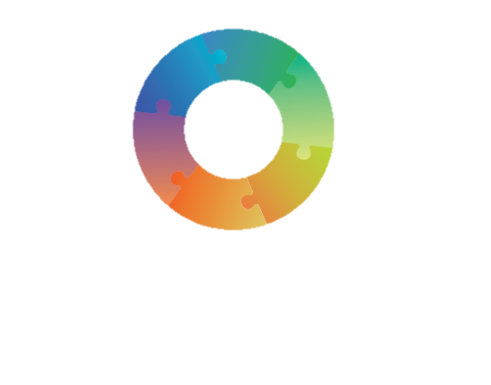 Determina a responsabilidade do fabricante a determinação da localização dos requisitos de acordo com a especificidade do seu produto.
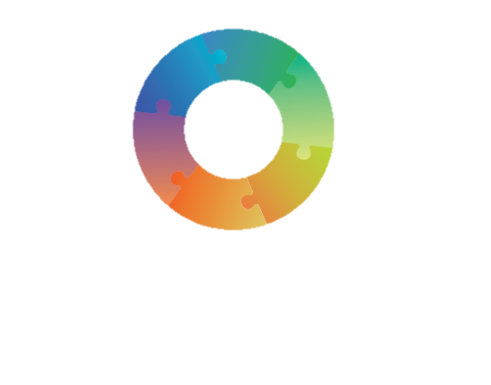 Medicamentos
Doenças Raras
procedimento especial para anuência de 
ensaios clínicos, CBPF e registro (RDC 205/2017)
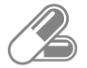 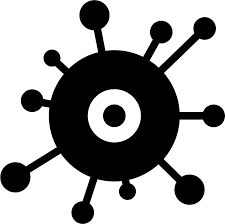 Previsão de aprovação condicional das petições de alteração pós-registro de medicamentos (RDC 219/2018) para casos em que a Anvisa não se manifestar nos prazos da Lei nº 13.411/2016. (relacionado à AR 17/20, norma regulamentada sem iniciativa regulatória e sem CP)
Priorização de análise
De registro, pós-registro e anuência de pesquisa clínica (RDC 204/2017)
Medicamentos inovadores
Requisitos específicos para renovação de registro 
(RDC 200/2017)
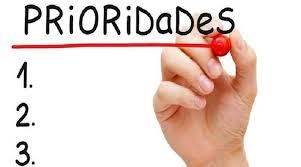 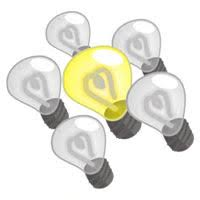 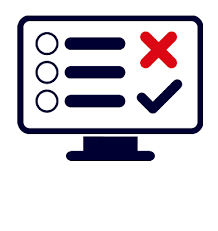 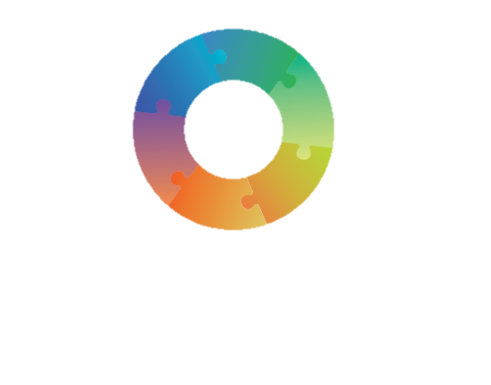 Produtos para saúde
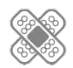 Atualização de procedimentos de revalidação de produtos para saúde 
(RDC 212/2018)
Prazo de validade do registro de dispositivos médicos
(RDC 211/2018)
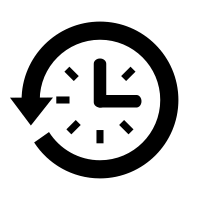 Demanda Lei no 13.097/2015
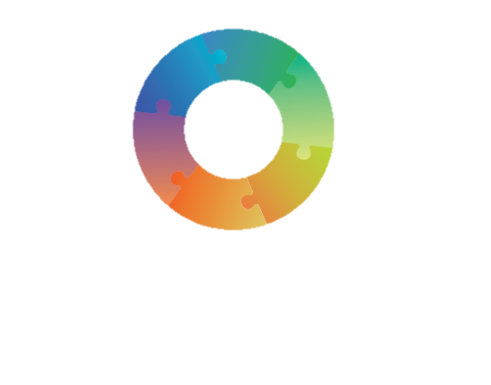 Tabaco
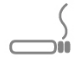 Frases de advertência sanitária
(RDC 213/2018)
Regras para exposição de cigarros em locais de venda
Advertências Sanitárias sobre os Malefícios dos Produtos Fumígenos Derivados do Tabaco (RDC 195/2017)
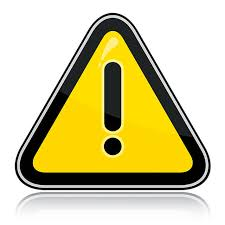 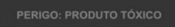 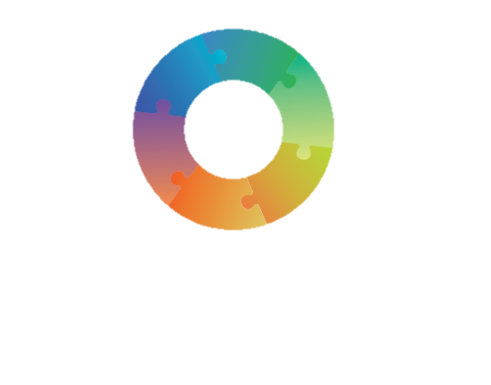 Serviços de saúde
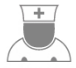 Gerenciamento de 
resíduos de SS
(RDC 222/2018)
Assinatura digital para laboratórios Clínicos 
Revogação da sua obrigatoriedade
(RDC 199/2017)
Serviços de 
vacinação
(RDC 197/2017)
Serviços de Diálise
Suspensão do prazo para probição de Reuso de linhas de diálise (RDC 216/2018)
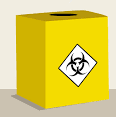 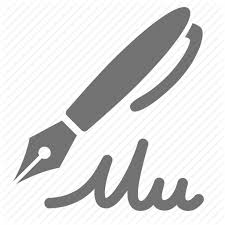 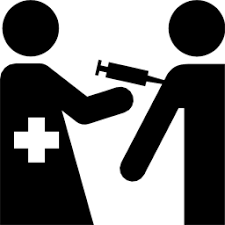 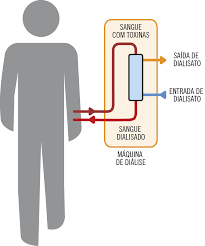 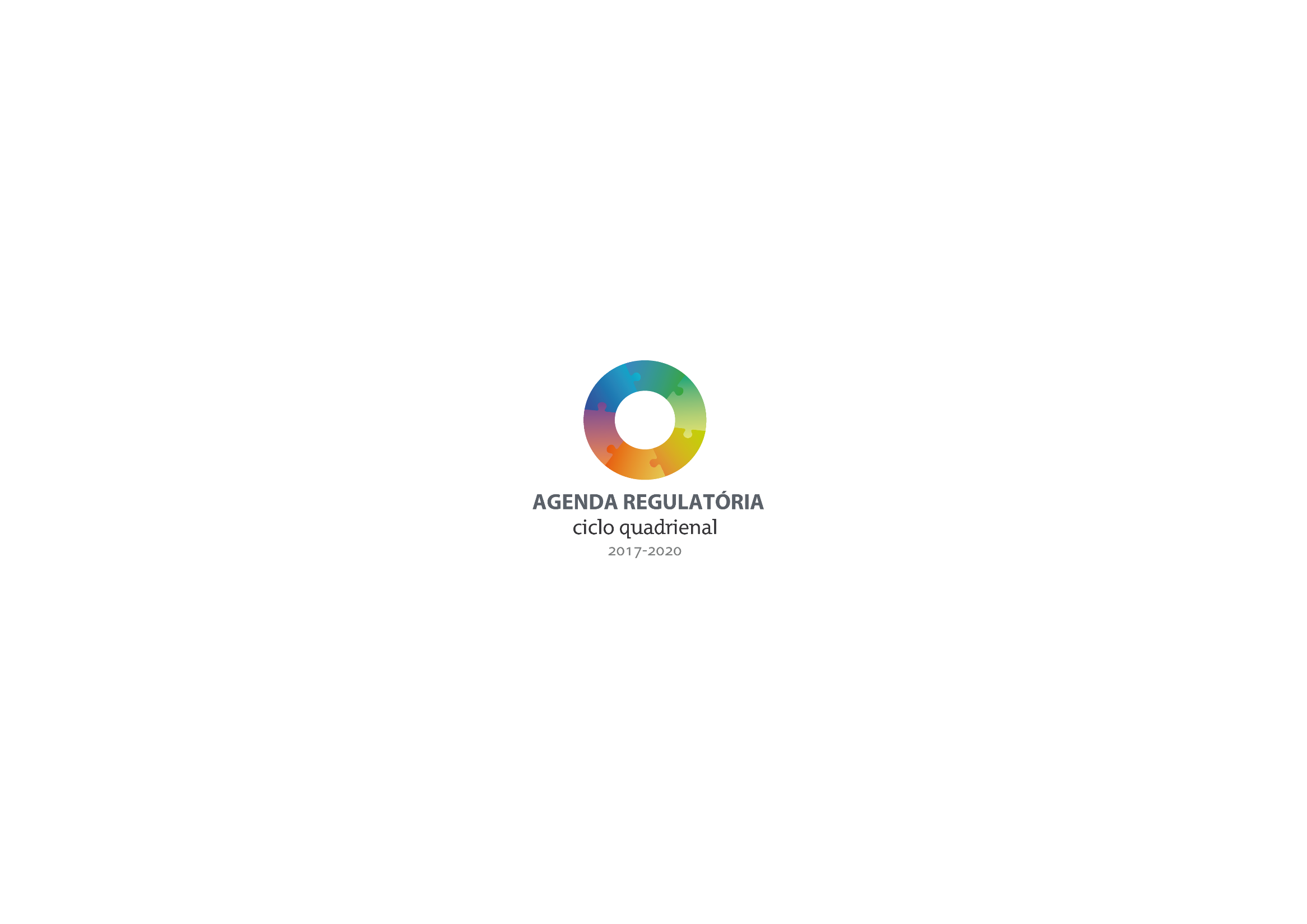 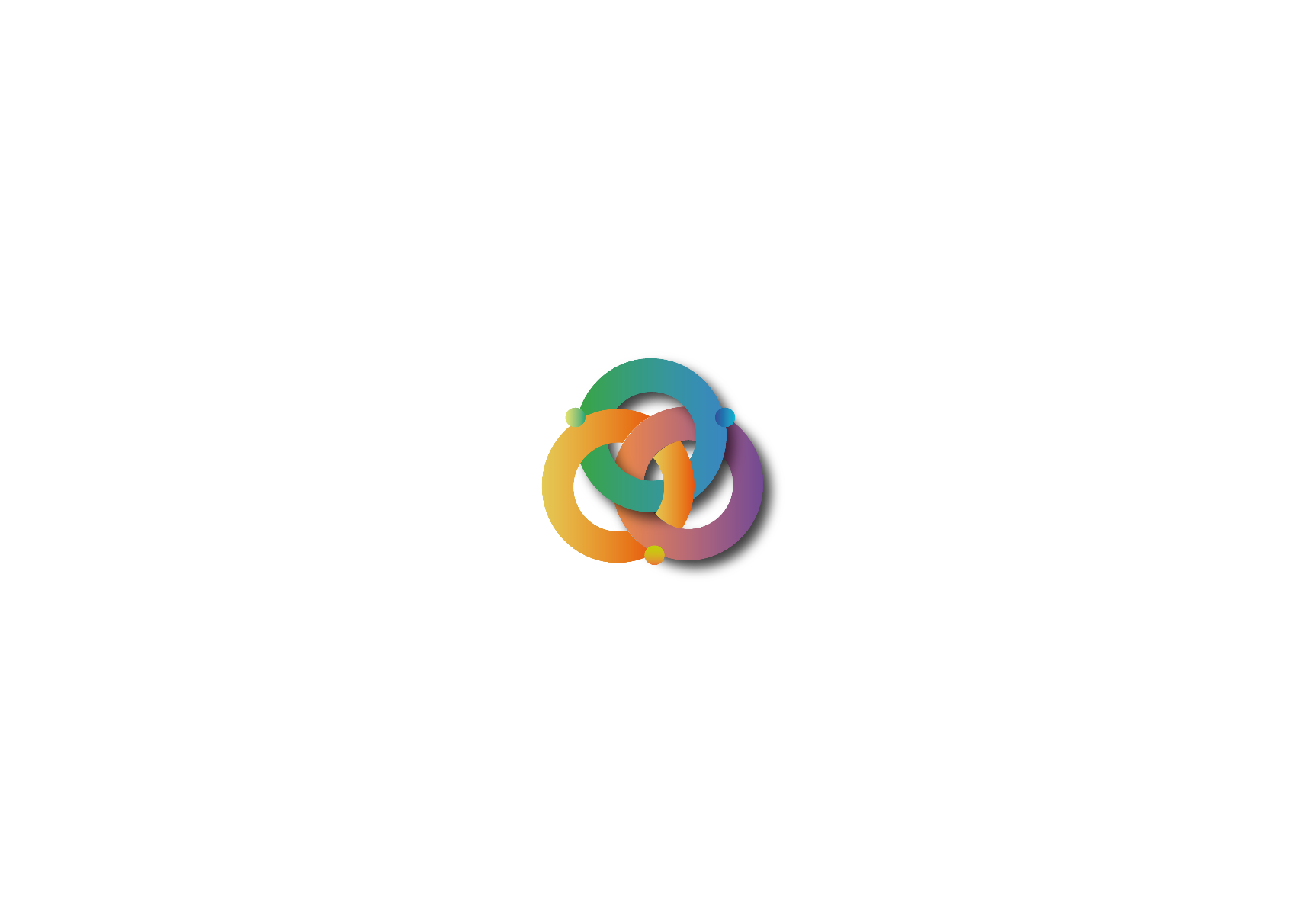 TEMAS DE ALTA URGÊNCIA E RELEVÂNCIA
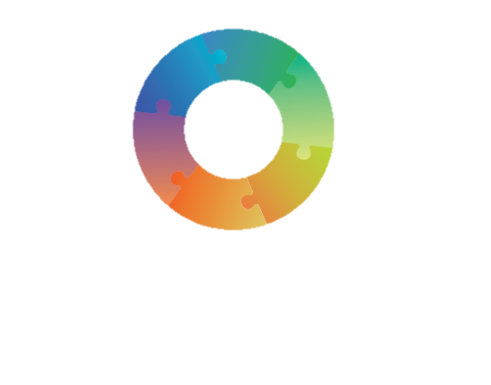 Priorização de temas pela Diretoria Colegiada
Lista AR 2017/2020 (n = 117)
Matriz GUT
Alta Relevância
Alta Urgência
23 temas
Alta Relevância
Baixa Urgência
Alta Relevância
Média Urgência
Atualizações Periódicas não são objeto de priorização
Alta
Alta
1 temas
Média Relevância 
Alta Urgência
Média Relevância
Média Urgência
Média
Média
Relevância
Relevância
15 temas
70 temas
Média Relevância
Baixa Urgência
5 temas
Baixa Relevância
Média Urgência
3 temas
Baixa Relevância
Alta Urgência
Baixa Relevância 
Baixa Urgência
Baixa
Baixa
Urgência
Urgência
Baixa
Baixa
Média
Média
Alta
Alta
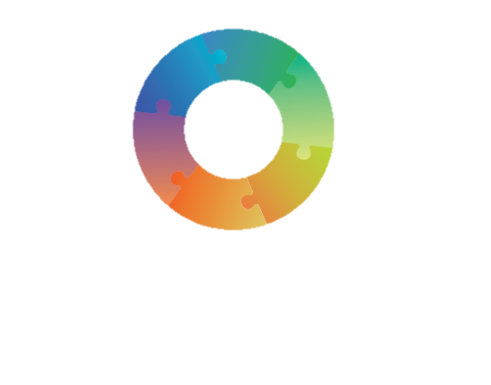 Situação dos temas de alta urgência e relevância
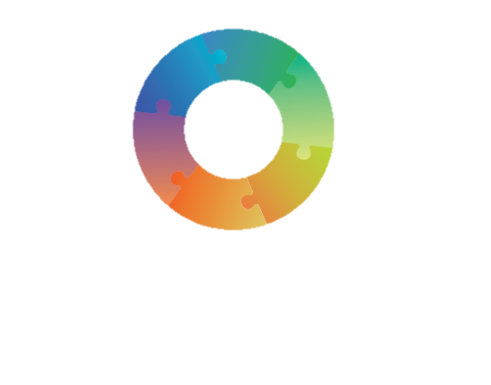 Situação dos temas de alta urgência e relevância
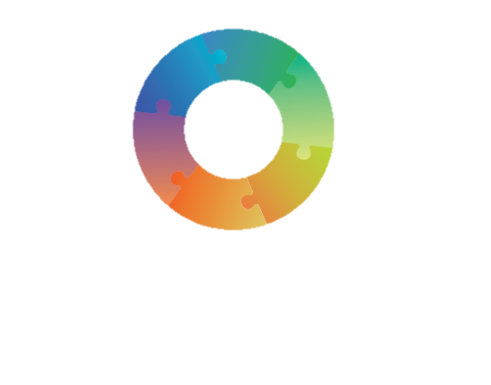 Situação dos temas de alta urgência e relevância
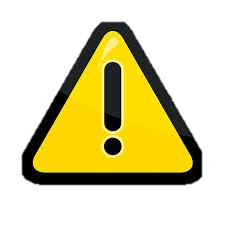 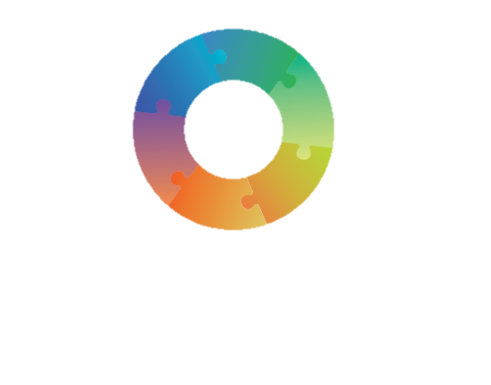 Situação dos temas de alta urgência e relevância
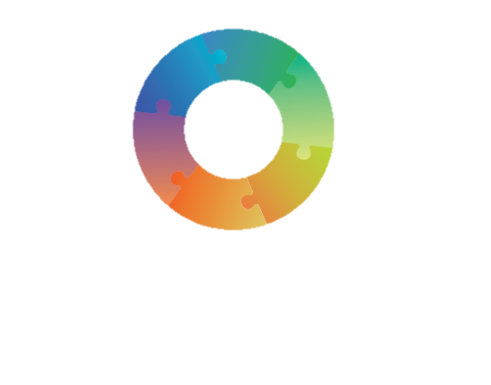 Situação dos temas de alta urgência e relevância
23 temas
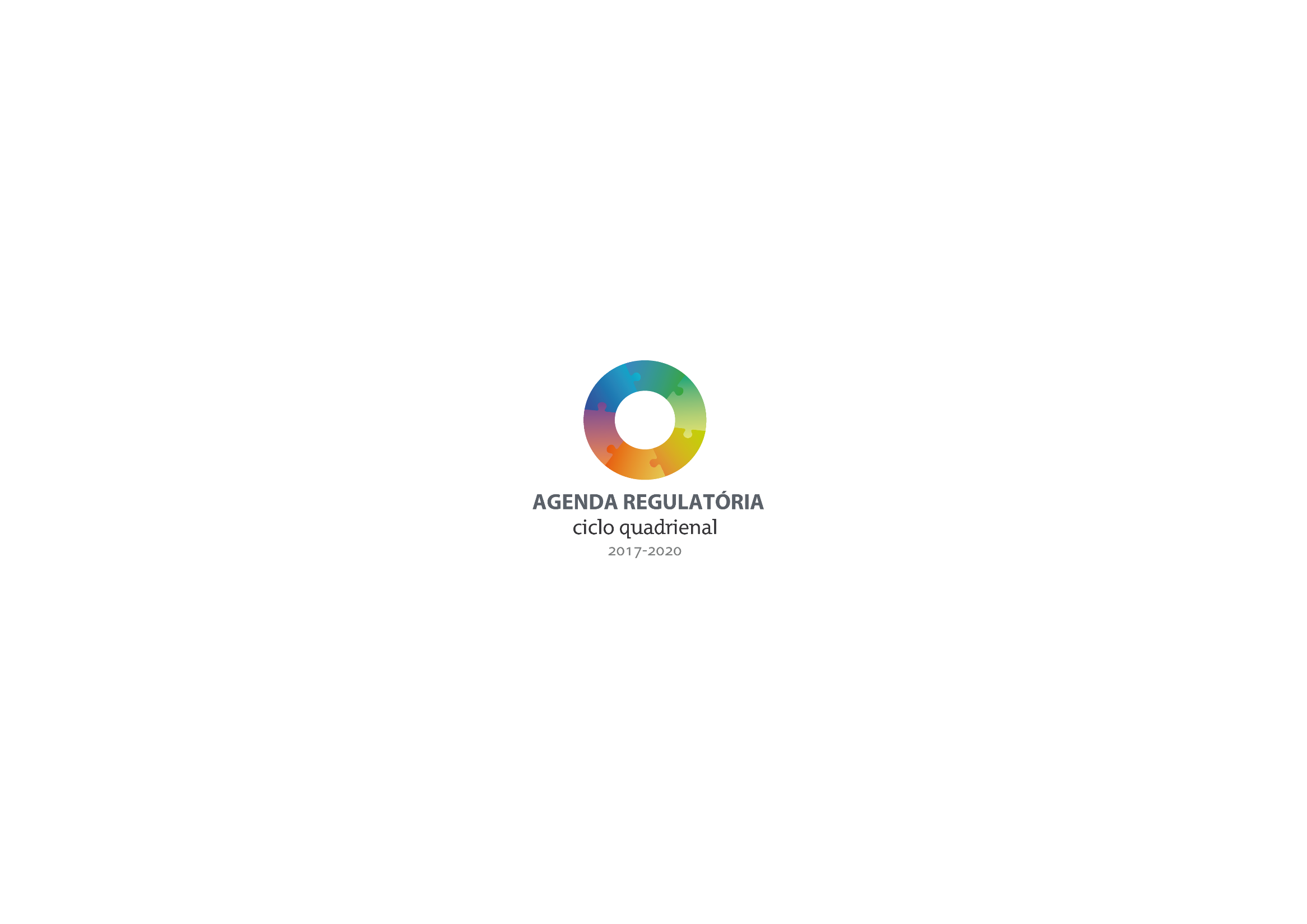 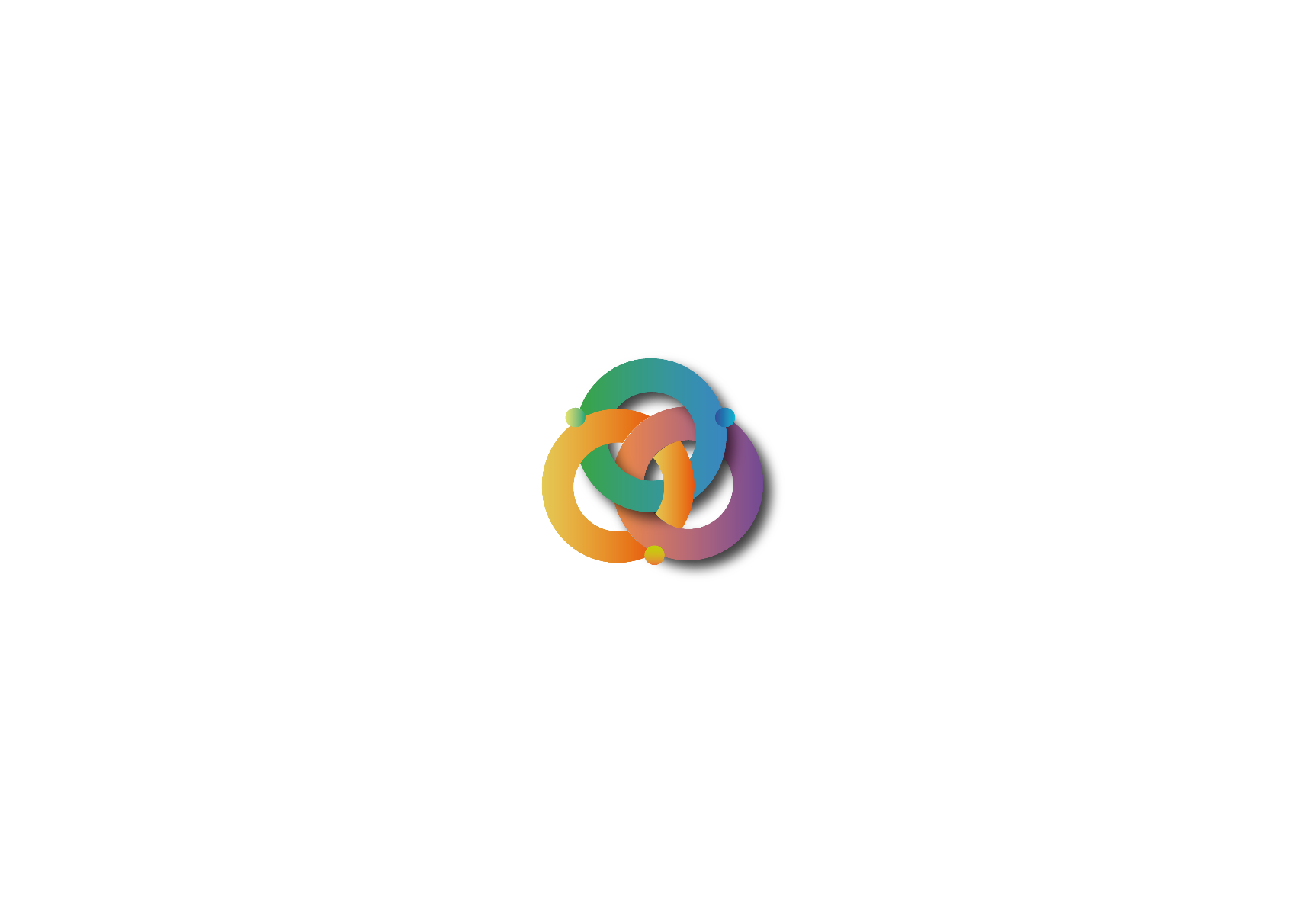 Planejamento dos temas
Modelo de gestão e etapas da AR 2017/2020
CICLO PDCA
Atualização do planejamento regulatório dos temas
Acompanhamento dos temas
6
7
8
Revisão de prioridades
5
Desenvolvimento dos temas
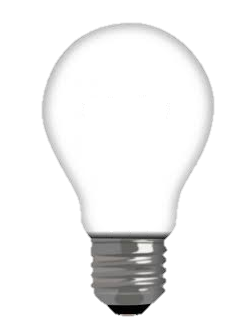 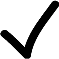 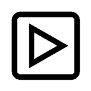 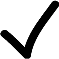 1
Alinhamento Estratégico
2
Diálogos Internos e Setoriais
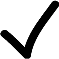 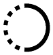 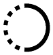 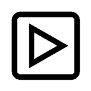 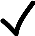 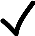 3
Publicação da Agenda Regulatória
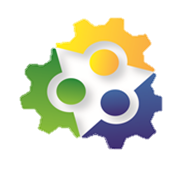 Planejamento regulatório dos temas (qualificação dos temas)
4
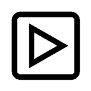 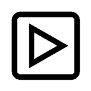 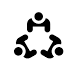 8h
Servidores capacitados
42h
Teste de viabilidade
89
Oficinas
e Reuniões
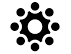 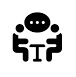 Planejamento dos temas
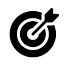 39
Fichas preenchidas 
com tutoria
12
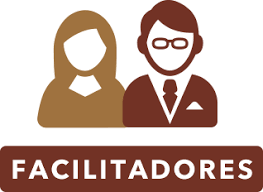 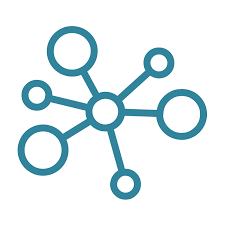 50 
Áreas capacitadas
da GPROR
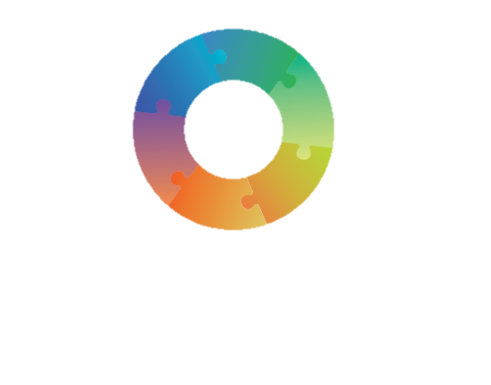 Destaques das oficinas
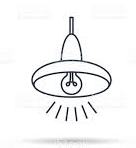 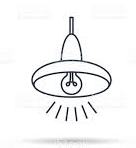 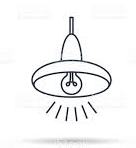 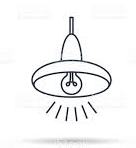 Acesso a  informações qualitativas dos temas e  processos
Estímulo ao planejamento de temas 
(possibilidades inclusive de arquivamentos)
Integração entre áreas e com a GPROR/GGREG
Validação de informações de processos
Fase atual: 
recebimento de fichas das AT, 
validação das fichas pela GPROR.
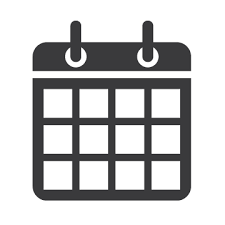 Perspectivas
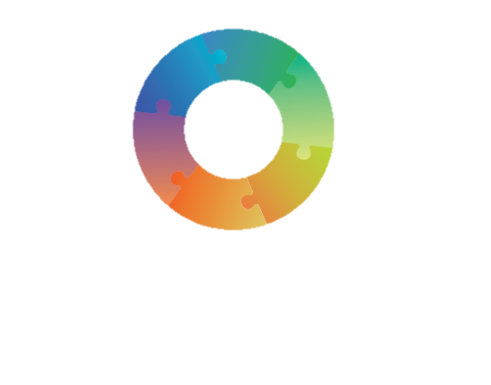 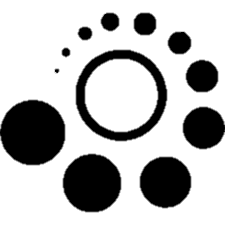 Jun/2018: 
Início da publicação das fichas de planejamento Regulatório no Portal da Anvisa (Regulamentação/Agenda Regulatória/Acompanhamento de Temas)
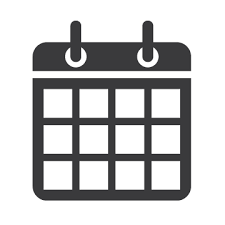 Mais previsibilidade 
Melhor participação
Mais transparência 
Mais informação
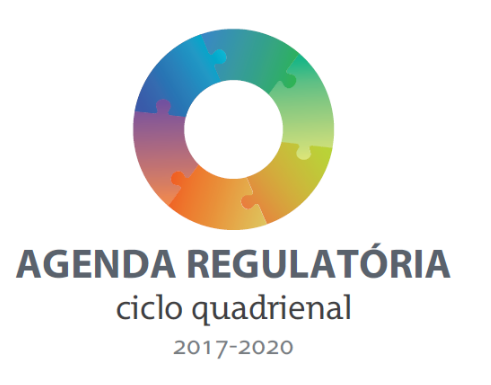 Planejamento dos temas – equipe de facilitadores GPROR
Cinthya Elgrably
Daniela Reis
Felipe Sousa
Guilherme Dantas
João Cerutti
Michelle dos Reis

Raianne Coutinho
Renata Assis
Rodrigo Taveira
Tatiana Rabelo
Telma Caldeira
Thais Ferreira
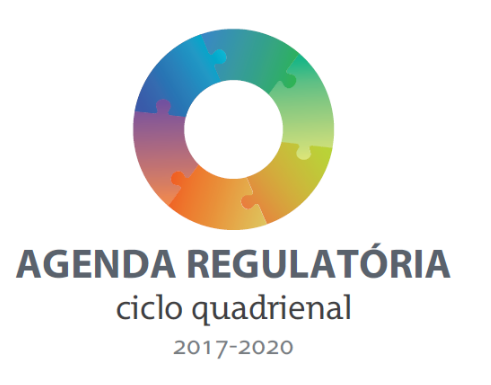 Grata pela atenção!
Telma Caldeira
Gerente de Processos Regulatórios – GPROR/GGREG/DIREG
gpror@anvisa.gov.br
Acompanhe o andamento da Agenda Regulatória da Anvisa pelo portal:
http://portal.anvisa.gov.br/agenda-regulatoria